SpringBoard
Personal Success enabling social good
Julia Enthoven, Griffin Koontz, Clementine Jacoby, Tejas Shah
Overview
SpringBoard mission statement
Lo-fi prototype overview
Three experimental tasks
Experimental method
Experimental results
Future changes
SpringBoard Mission
SpringBoard encourages users to meet their daily goals by magnifying personal success into positive social impact.
Lo-fi Prototype
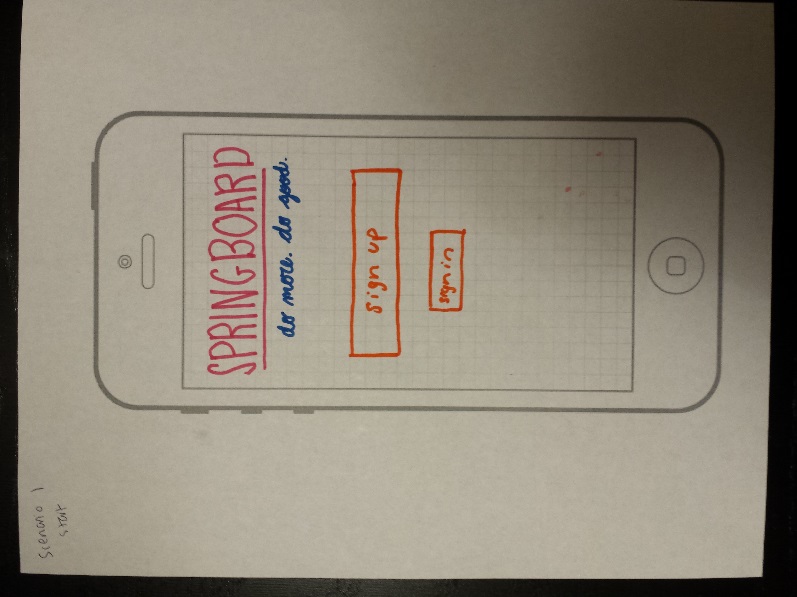 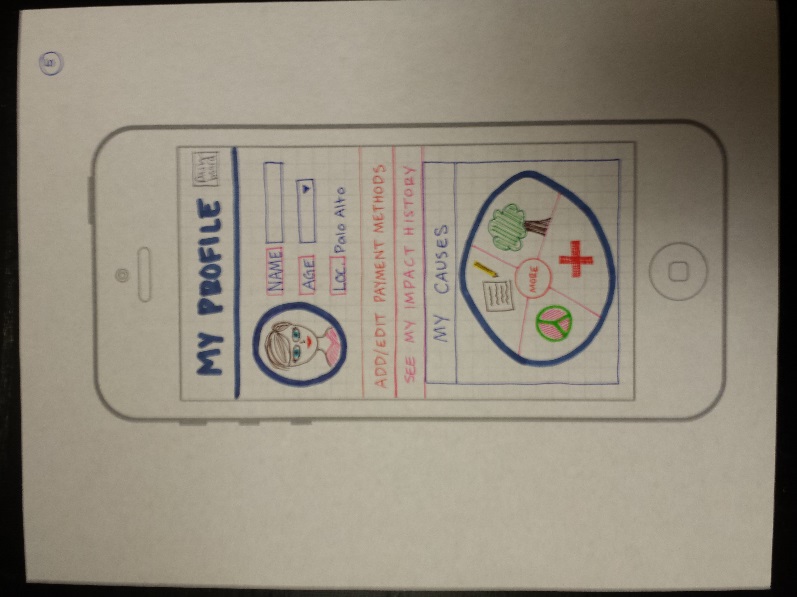 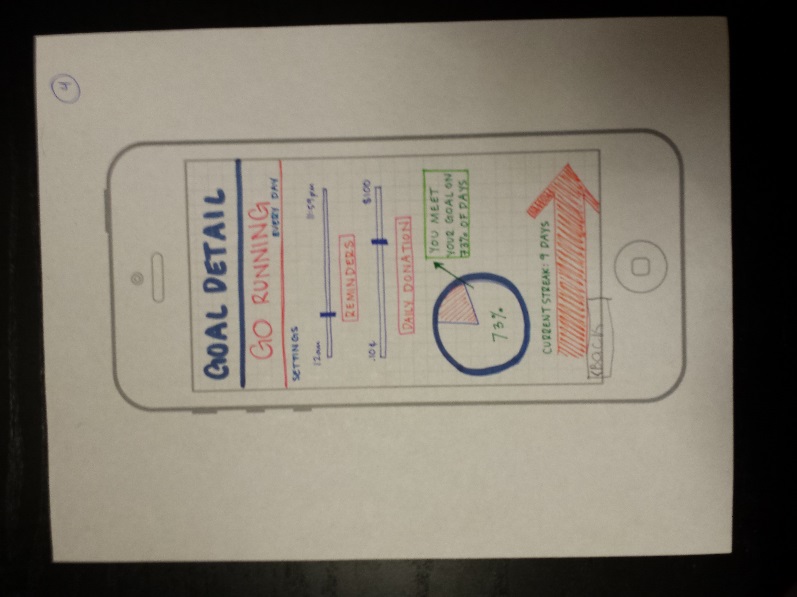 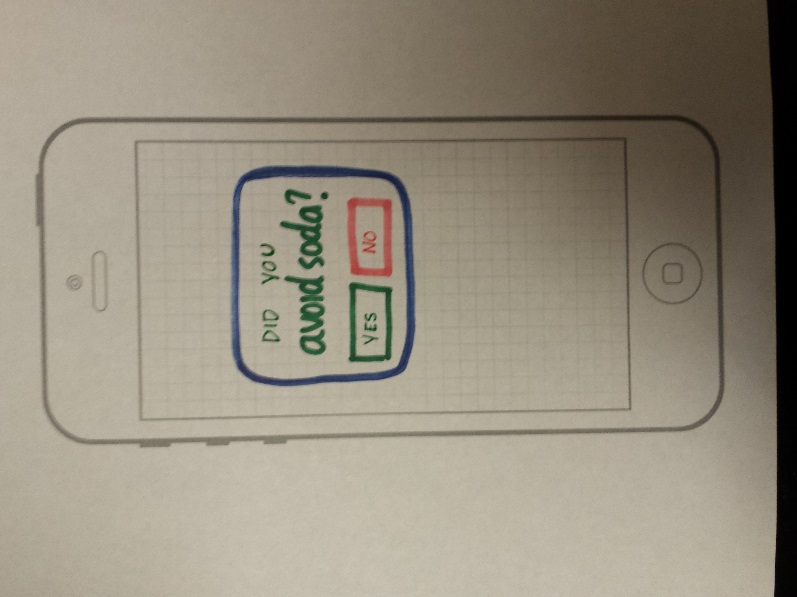 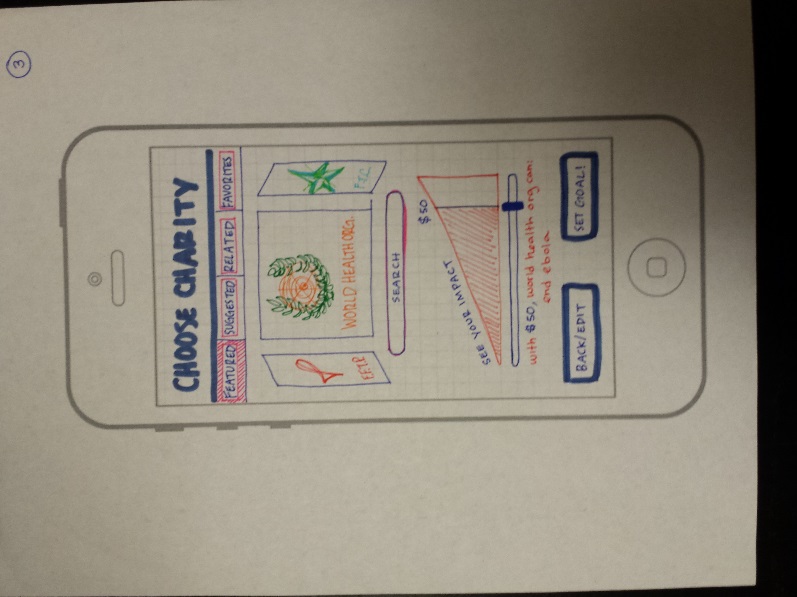 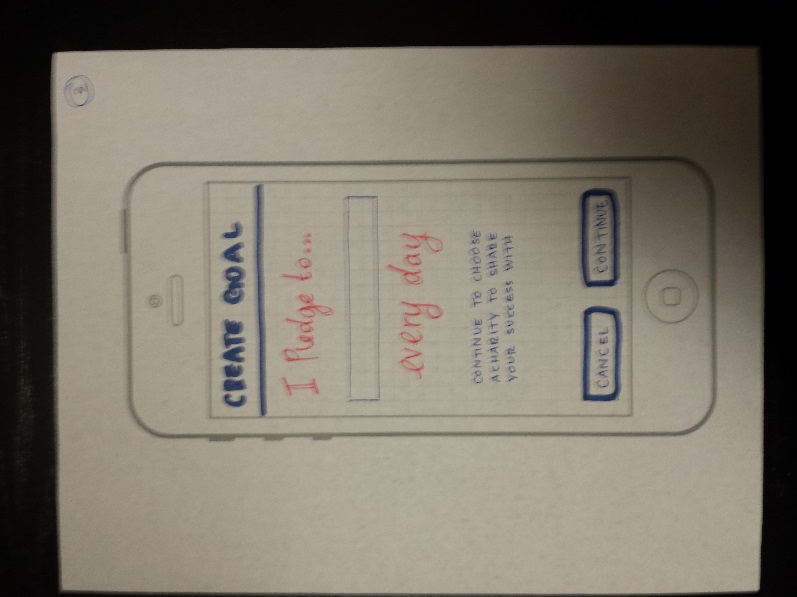 Scenario One: Set UpCreate a SpringBoard profile and a goal
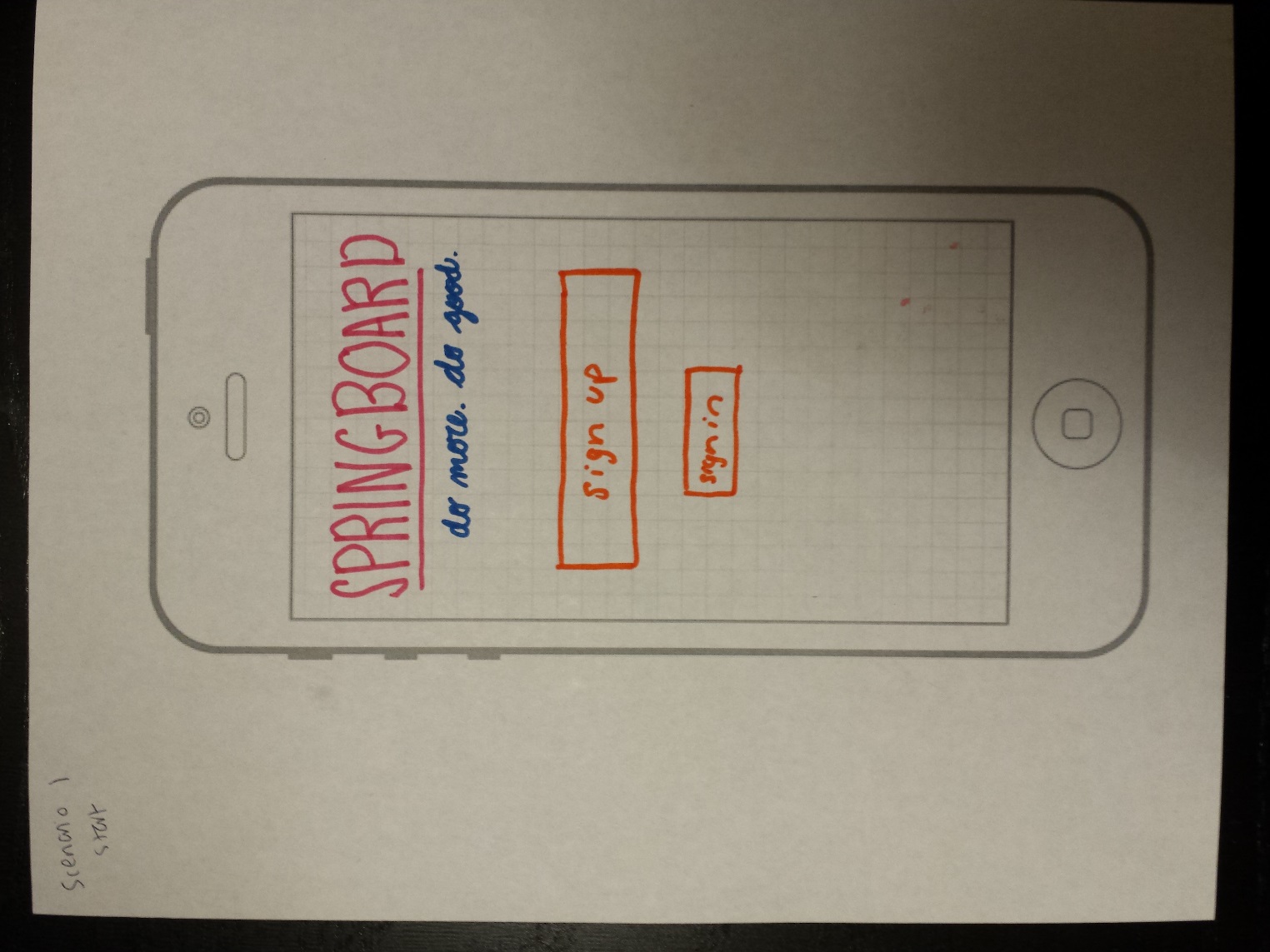 Scenario One: Set UpCreate a SpringBoard profile and a goal
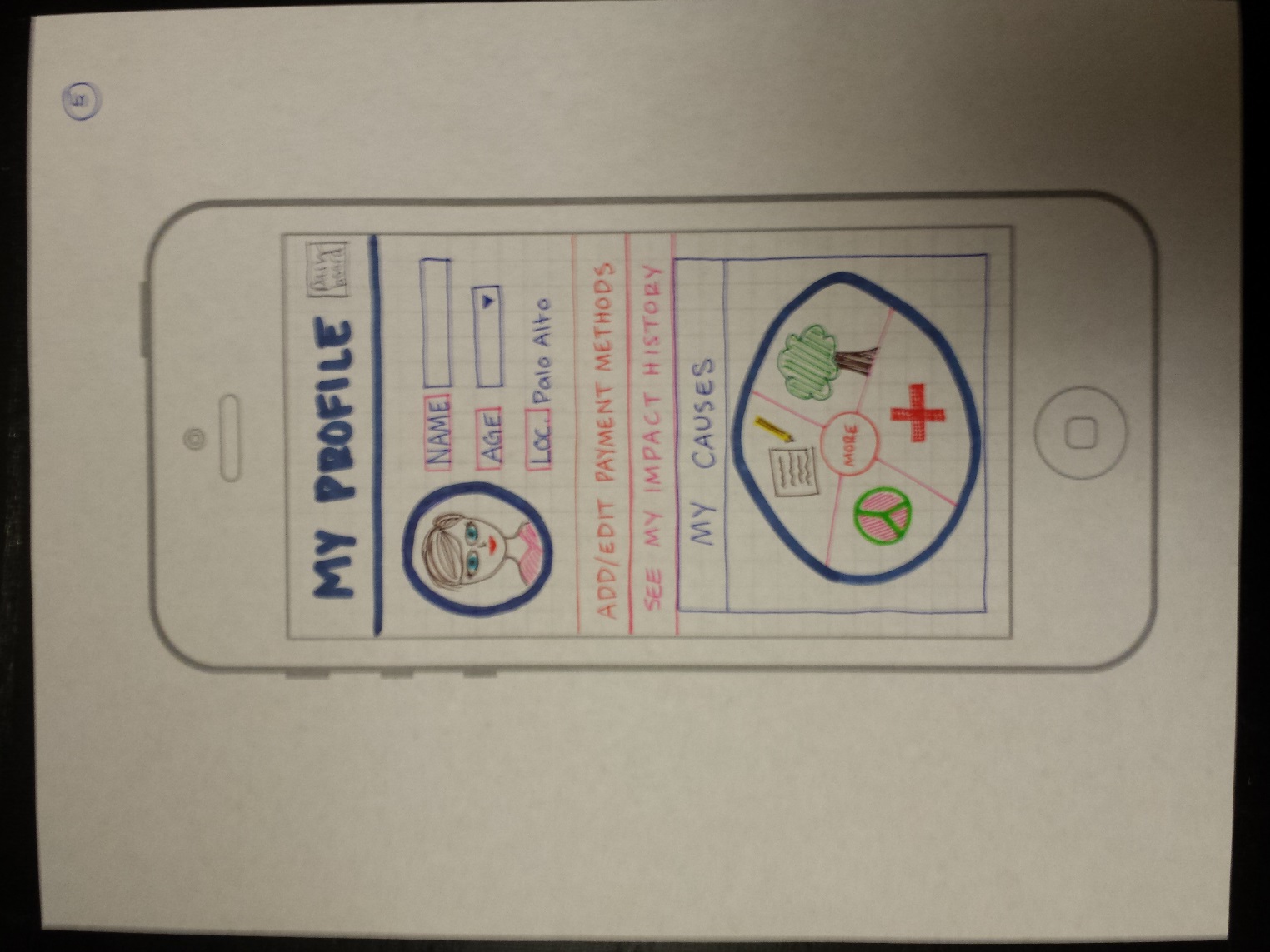 Scenario One: Set UpCreate a SpringBoard profile and a goal
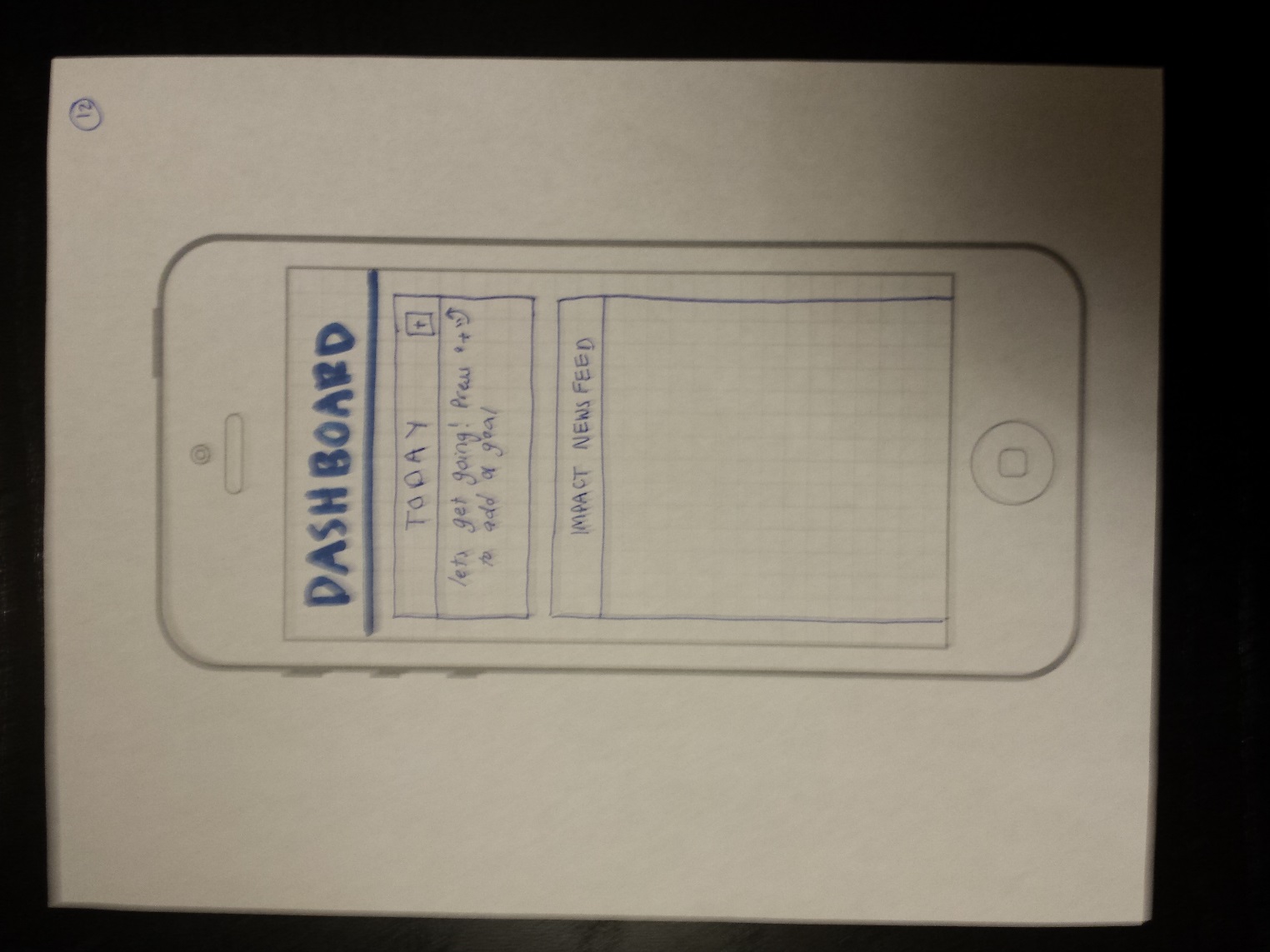 Scenario One: Set UpCreate a SpringBoard profile and a goal
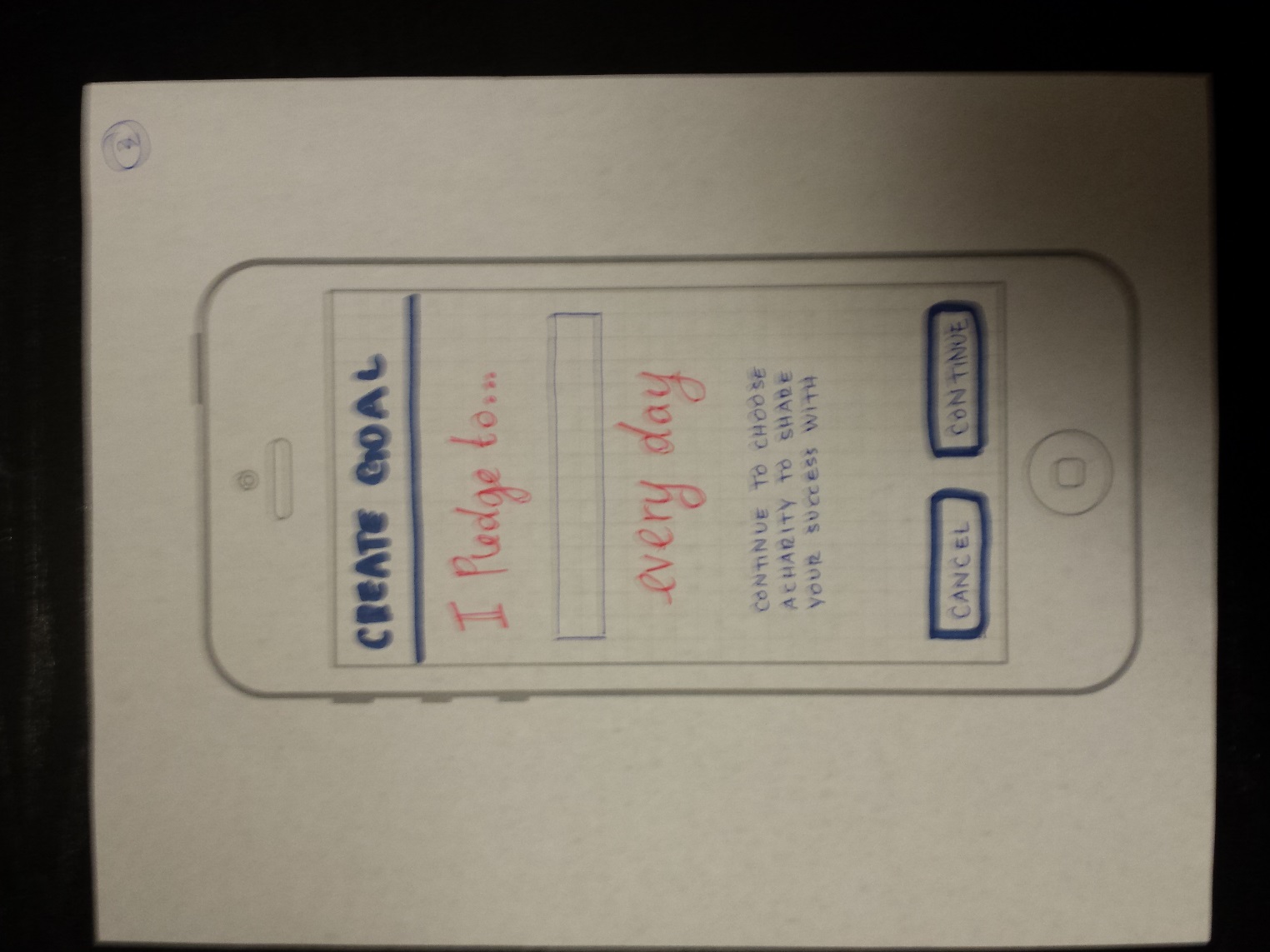 Scenario One: Set UpCreate a SpringBoard profile and a goal
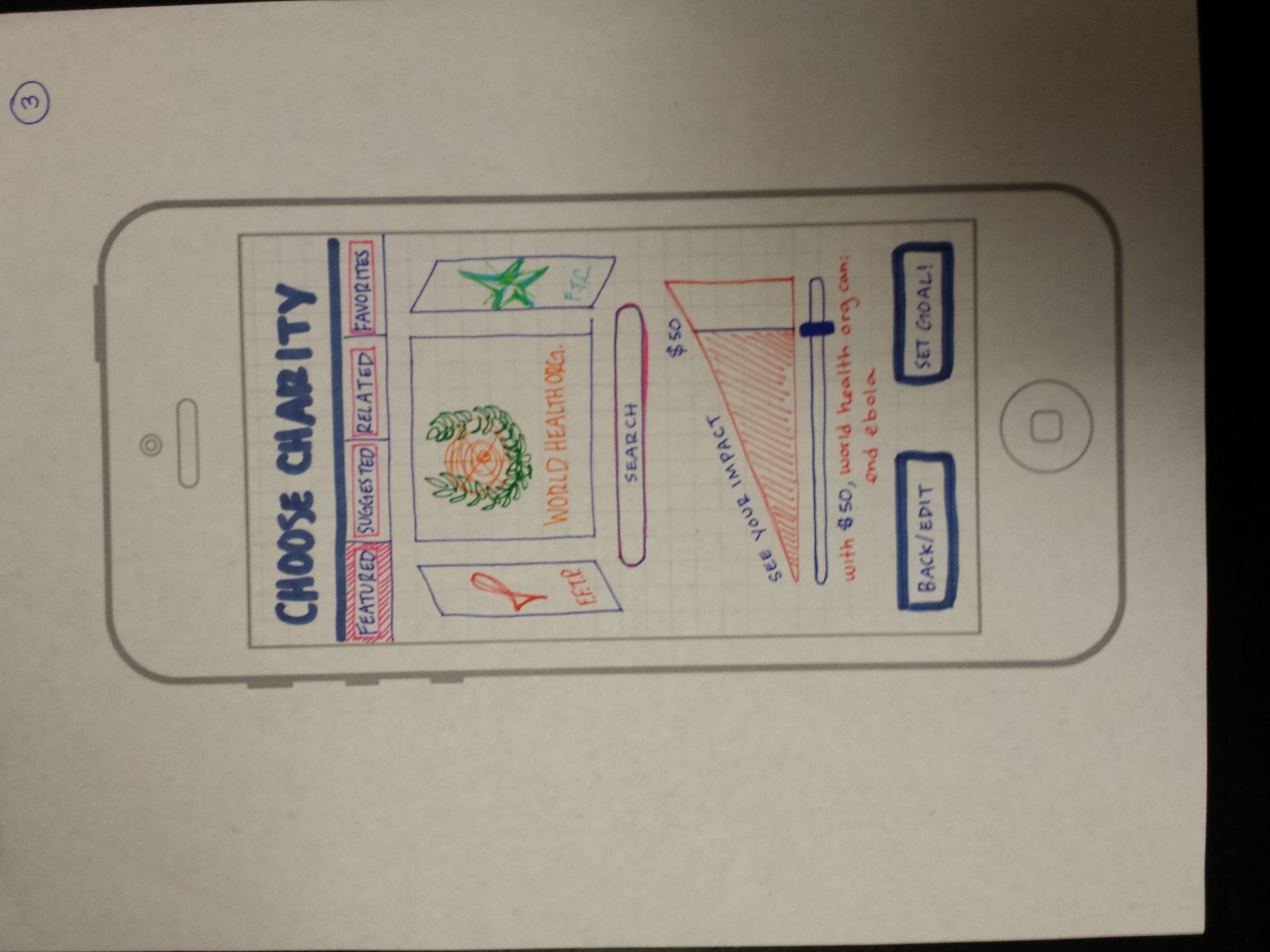 Scenario One: Set UpCreate a SpringBoard profile and a goal
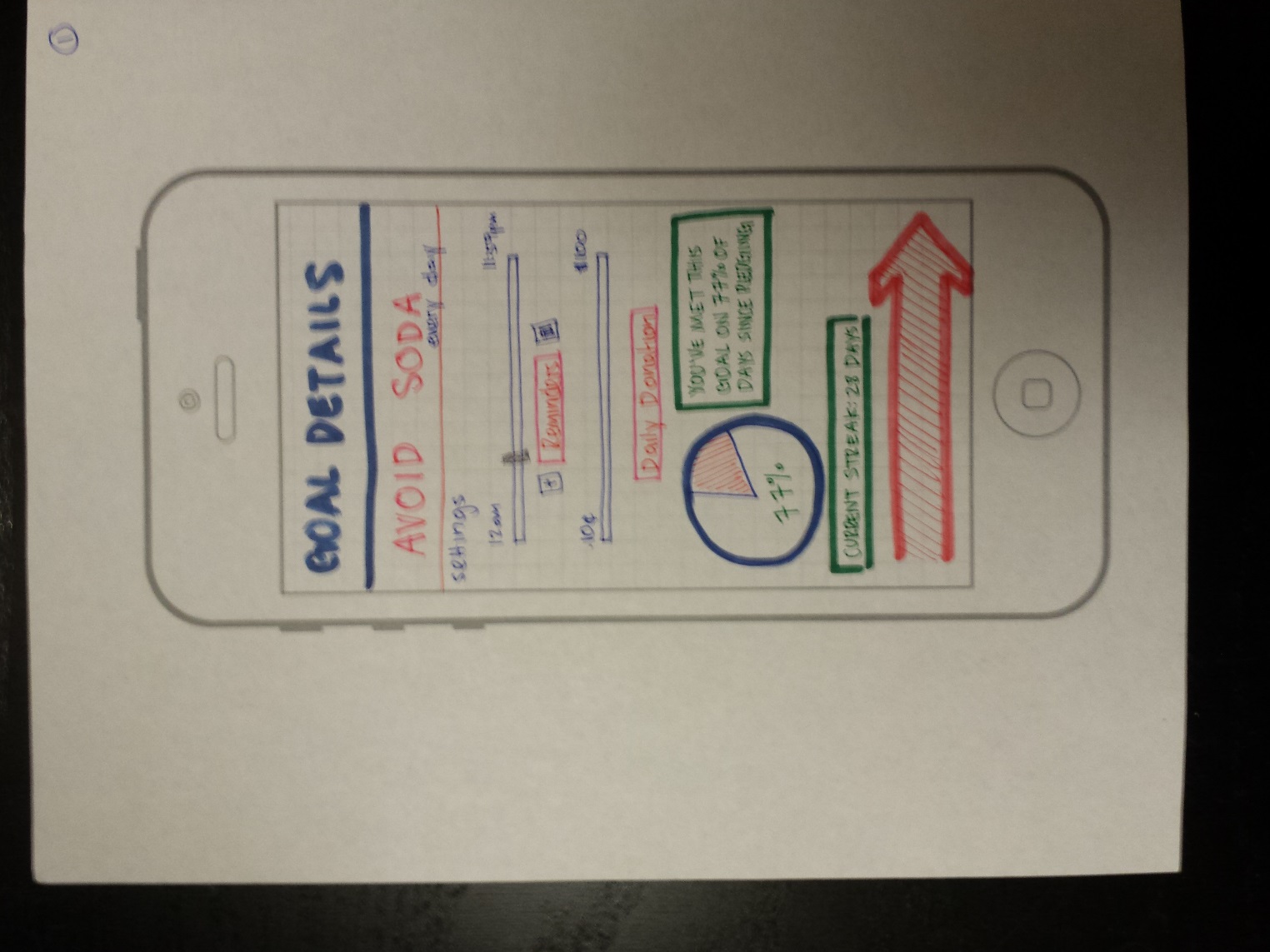 Scenario Two: MaintenanceEnter goal progress and edit goal settings
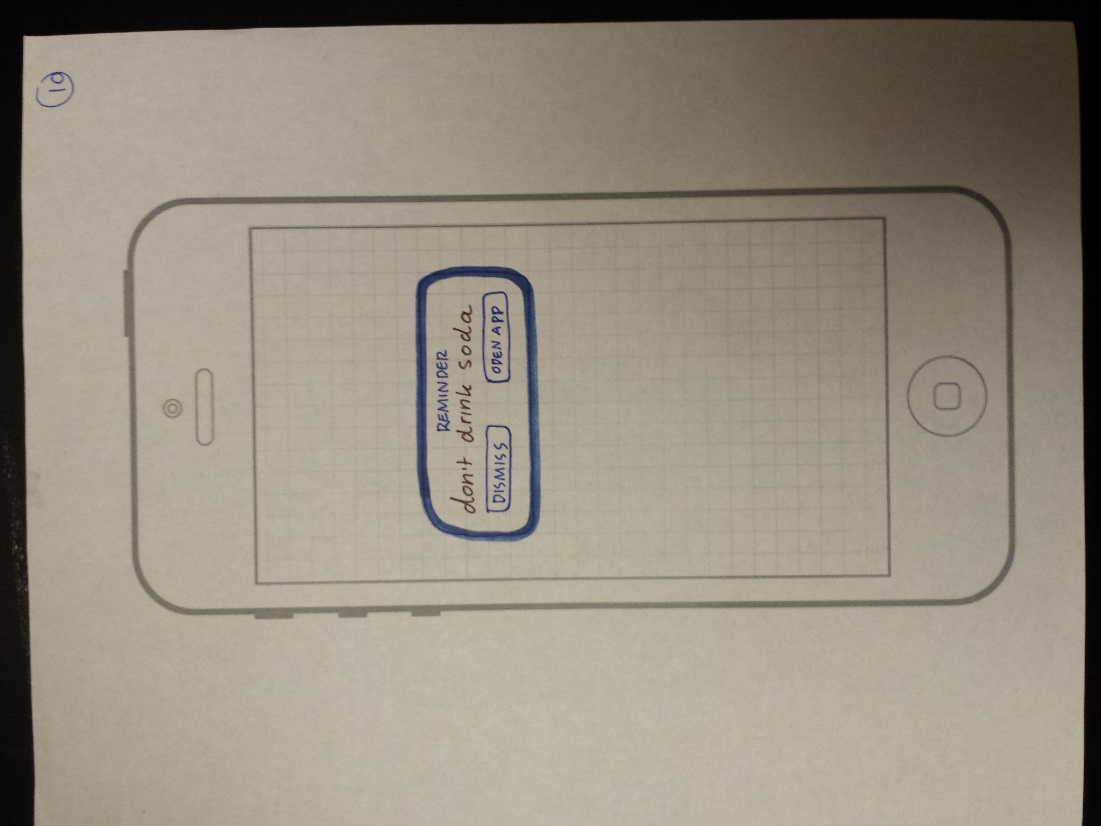 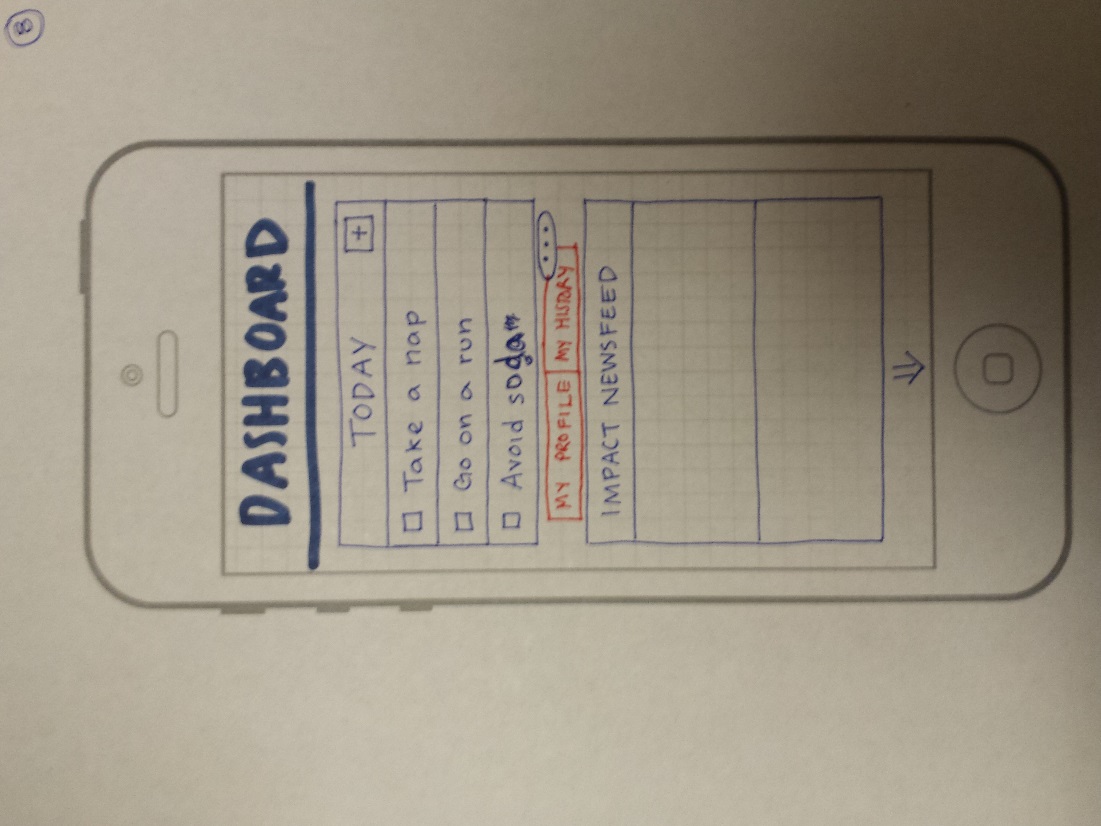 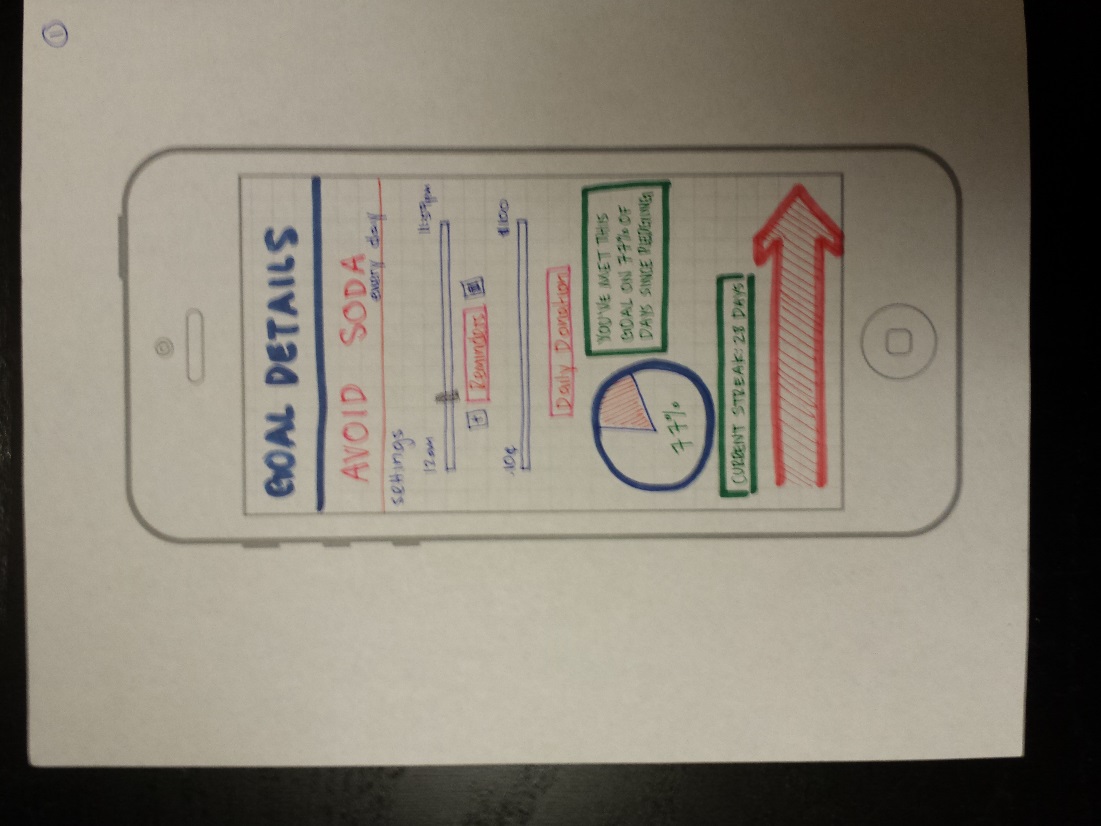 Scenario Three: ReviewView goal adherence and charitable progress over time
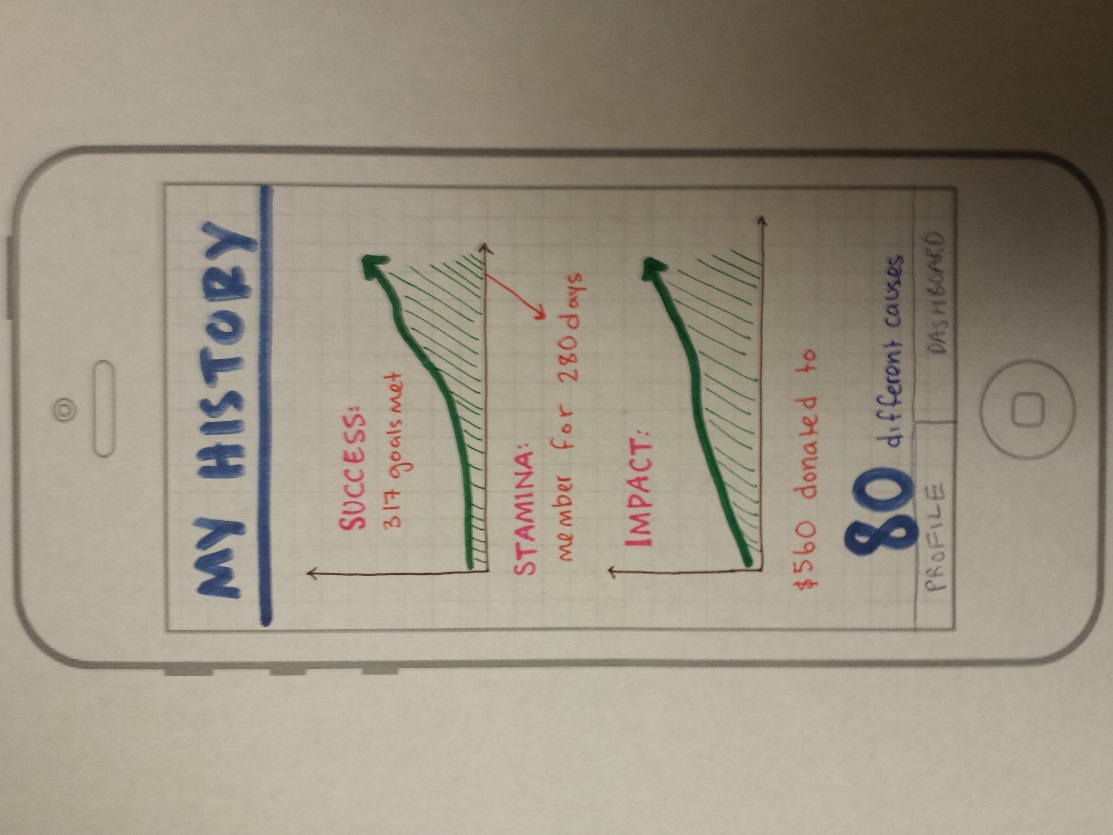 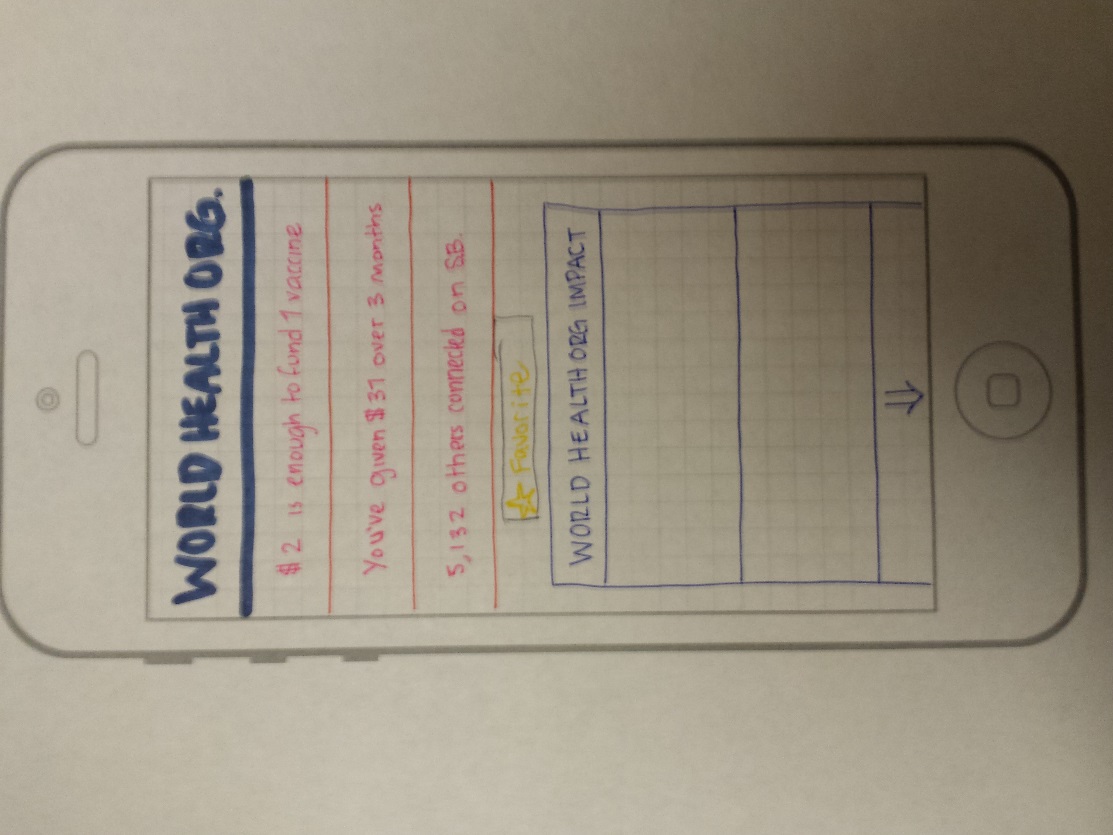 Experimental Setup
Participant
Table
Proto-type
Interviewer
Note Taker
Computer
Results:Data
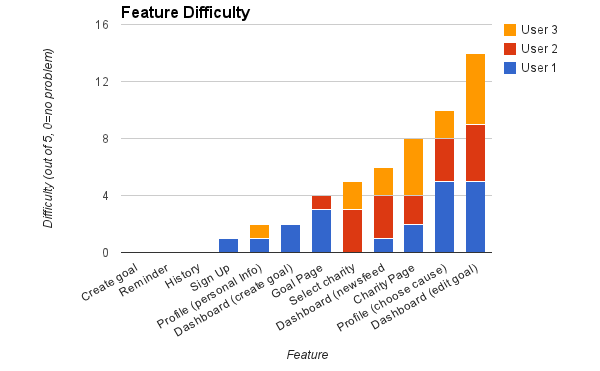 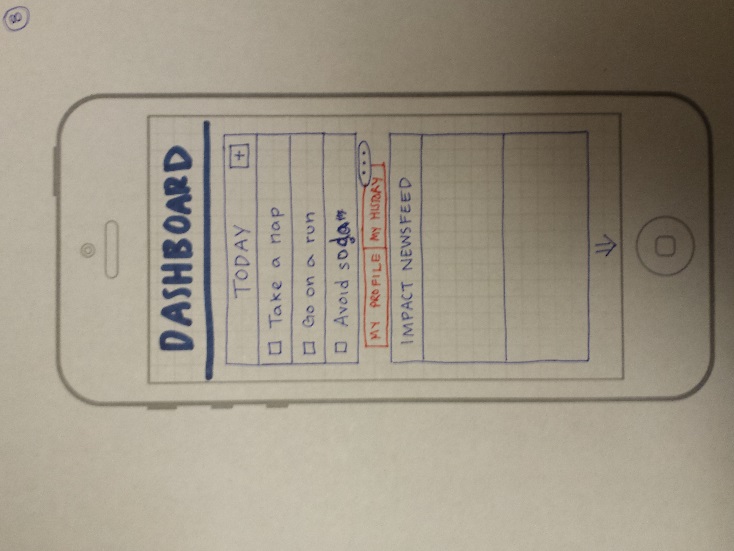 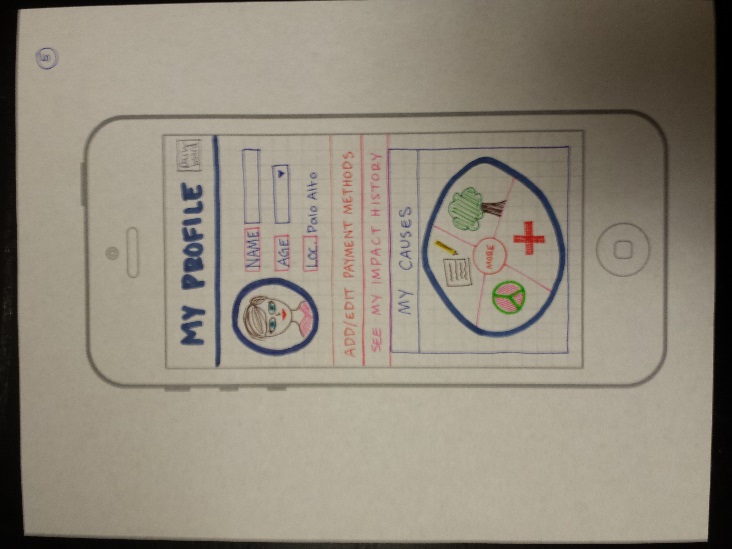 Results: Feedback
Use of the word “Featured” implied “Sponsored”
A list would be better than the pie chart for “My Causes”
Confusion about amount donated, and a desire to be given more information
Unclear where “Related”, “Suggested”, and “Featured” charities are coming from
Possible Iterations
Update cause selection and charity selection to increase user comprehension
Utilize more conventional interface for cause selection
Rename “Featured Charities”
Provide users with more information on spending
Add consistent navigation
Questions?